In 1894, a hobo named John Lundon went to jail.
Johnny had a rough start…
Born: 1876

“I was born in the working class… 
My environment was crude and rough and raw.”

5-year old Johnny: drinks beer for the first time, becomes an alcoholic
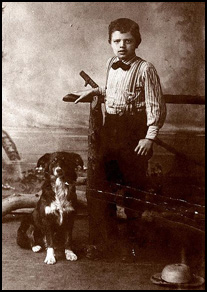 10-year old Johnny: earns money for the family delivering papers
While doing so, Johnny discovers the local library. He reads everything: history, adventure, old accounts of travel and voyage.

“I read in bed, I read at table, I read as I walked to and from school, and I read at recess while the other boys were playing.”
8th grade John: leaves formal education

17-year old John: sails to the Sea of Japan on a seal-hunting expedition.

18-year old ”Sailor Kid” or “Sailor Jack”: becomes a hobo, boarding trains and riding all over the country (hence, the trip from CA to NY where he was imprisoned for vagrancy)
Things begin to change…
19 year old Jack: enrolls in high school. Graduates in 18 months. 
He wants to be a writer, but everything he writes is rejected by publishers.

Summer, 1897: Jack hears about the gold strike in the Canadian Yukon on the tributaries of the Klondike River.  Off he goes, in search of adventure and wealth!
What was the Klondike Gold Rush of 1897?
https://www.youtube.com/watch?v=jlS15bW2tpc
What Jack got from the Yukon Gold Rush…
$4.50 worth of gold in his pocket 

And…IDEAS!

Slowly, his writing began to sell.
Within 5 years...
…Jack was a successful writer.

Within 10 years…

…Jack was the most popular writer in the world – and one of the highest paid, too. In fact, he is known as the first millionaire writer in America.
In 41 short years of life, Jack London wrote a few novels:
Oh, and these novels, too:
The Valley of the Moon (1913)
The Mutiny of the Elsinore (1914)
The Star Rover (1915) (published in England as The Jacket)
The Little Lady of the Big House (1916)
Jerry of the Islands (1917)
Michael, Brother of Jerry (1917)
Hearts of Three (1920) (novelization of a script by Charles Goddard)
The Assassination Bureau, Ltd (1963) (left half-finished, completed by Robert L. Fish)
He wrote these short stories:
Son of the Wolf (1900)
Chris Farrington, Able Seaman (1901)
The God of His Fathers & Other Stories (1901)[96]
Children of the Frost (1902)
The Faith of Men and Other Stories (1904)[96]
Tales of the Fish Patrol (1906)
Moon-Face and Other Stories (1906)[96]
Love of Life and Other Stories (1907)[96]
Lost Face (1910)
South Sea Tales (1911)
When God Laughs and Other Stories (1911)[96]
The House of Pride & Other Tales of Hawaii (1912)
Oh, and these short stories, too:
Smoke Bellew (1912)
A Son of the Sun (1912)[96]
The Night Born (1913)[96]
The Strength of the Strong (1914)[96]
The Turtles of Tasman (1916)
The Human Drift (1917)[96]
The Red One (1918)[96]
On the Makaloa Mat (1919)
Dutch Courage and Other Stories (1922)[96]
These Autobiographical memoirs:
The Road (1907)
The Cruise of the Snark (1911)
John Barleycorn (1913)
These non-fiction books and essays:
Through the Rapids on the Way to the Klondike (1899)
From Dawson to the Sea (1899)
What Communities Lose by the Competitive System (1900)
The Impossibility of War (1900)
Phenomena of Literary Evolution (1900)
A Letter to Houghton Mifflin Co. (1900)
Husky, Wolf Dog of the North (1900)
Editorial Crimes –- A Protest (1901)
Again the Literary Aspirant (1902)
The People of the Abyss (1903)
How I Became a Socialist (1903)[97]
The War of the Classes (1905)[96]
Oh, and these, too:
The Story of an Eyewitness (1906)
A Letter to Woman's Home Companion (1906)
Revolution, and other Essays (1910)
Mexico's Army and Ours (1914)
Lawgivers (1914)
Our Adventures in Tampico (1914)
Stalking the Pestilence (1914)
The Red Game of War (1914)
The Trouble Makers of Mexico (1914)
With Funston's Men (1914)
These plays…
Theft (1910)
Daughters of the Rich: A One Act Play (1915)
The Acorn Planter: A California Forest Play (1916)
Just 3 plays. No more. No less.
He also wrote some poems. Like these:
A Heart (1899)
Abalone Song (1913)
And Some Night (1914)
Ballade of the False Lover (1914)
Cupid's Deal (1913)
Daybreak (1901)
Effusion (1901)
George Sterling (1913)
Gold (1915)
He Chortled with Glee (1899)
He Never Tried Again (1912)
His Trip to Hades (1913)
Homeland (1914)
Hors de Saison (1913)
If I Were God (1899)
And these:
In a Year (1901)
In and Out (1911)
Je Vis en Espoir (1897)
Memory (1913)
Moods (1913)
My Confession (1912)
My Little Palmist (1914)
Of Man of the Future (1915)
Oh You Everybody's Girl (19)
On the Face of the Earth You are the One (1915)
Rainbows End (1914)
Republican Rallying Song (1916)
Sonnet (1901)
The Gift of God (1905)
The Klondyker's Dream (1914)
There’s more:
The Lover's Liturgy (1913)
The Mammon Worshippers (1911)
The Republican Battle-Hymn (1905)
The Return of Ulysses (1915)
The Sea Sprite and the Shooting Star (1916)
The Socialist's Dream (1912)
The Song of the Flames (1903)
The Way of War (1906)
The Worker and the Tramp (1911)
Tick! Tick! Tick! (1915)
Too Late (1912)
Weasel Thieves (1913)
When All the World Shouted my Name (1905)
Where the Rainbow Fell (1902)
Your Kiss (1914)
I almost forgot! He also wrote a couple of short stories. Like these:
"An Old Soldier's Story" (1894)
"Who Believes in Ghosts!" (1895)
"And 'FRISCO Kid Came Back" (1895)
"Night's Swim In Yeddo Bay" (1895)
"One More Unfortunate" (1895)
"Sakaicho, Hona Asi And Hakadaki" (1895)
"A Klondike Christmas" (1897)
"Mahatma's Little Joke" (1897)
"O Haru" (1897)
"Plague Ship" (1897)
"The Strange Experience Of A Misogynist" (1897)
"Two Gold Bricks" (1897)
"The Devil's Dice Box" (1898)
"A Dream Image" (1898)
And these:
"The Test: A Clondyke Wooing" (1898)
"To the Man on Trail" (1898)
"In a Far Country" (1899)
"The King of Mazy May" (1899)
"The End Of The Chapter" (1899)
"The Grilling Of Loren Ellery" (1899)
"The Handsome Cabin Boy" (1899)
"In The Time Of Prince Charley" (1899)
"Old Baldy" (1899)
"The Men of Forty Mile" (1899)
"Pluck and Pertinacity" (1899)
"The Rejuvenation of Major Rathbone" (1899)
"The White Silence" (1899)
"A Thousand Deaths" (1899)
And, well, these:
"Wisdom of the Trail" (1899)
"An Odyssey of the North" (1900)
"The Son of the Wolf" (1900)
"Even unto Death" (1900)
"The Man with the Gash" (1900)
"A Lesson In Heraldry" (1900)
"A Northland Miracle" (1900)
"Proper "GIRLIE"" (1900)
"Thanksgiving on Slav Creek" (1900)
"Their Alcove" (1900)
"Housekeeping in the Klondike" (1900)
"Dutch Courage" (1900)
"Where the Trail Forks" (1900)
"Hyperborean Brew" (1901)
"A Relic of the Pliocene" (1901)
And these!
"The Lost Poacher" (1901)
"The God of His Fathers" (1901)
""FRISCO Kid's" Story" (1901)
"The Law of Life" (1901)
"The Minions of Midas" (1901)
"In the Forests of the North" (1902)
"The "Fuzziness" of Hoockla-Heen" (1902)
"The Story of Keesh" (1902)
"Keesh, Son of Keesh" (1902)
"Nam-Bok, the Unveracious" (1902)
"Li Wan the Fair" (1902)
"Lost Face"
"Master of Mystery" (1902)
"The Sunlanders" (1902)
"The Death of Ligoun" (1902)
(I know! This is crazy!) And these:
"Moon-Face" (1902)
"Diable—A Dog" (1902), renamed Bâtard in 1904
"To Build a Fire" (1902, revised 1908)
"The League of the Old Men" (1902)
"The Dominant Primordial Beast" (1903)
"The One Thousand Dozen" (1903)
"The Marriage of Lit-lit" (1903)
"The Shadow and the Flash" (1903)
"The Leopard Man's Story" (1903)
"Negore the Coward" (1904)
"All Gold Cañon" (1905)
"Love of Life" (1905)
"The Sun-Dog Trail" (1905)
"The Apostate" (1906)
"Up the Slide" (1906)
"Planchette" (1906)
And these:
"Brown Wolf" (1906)
"Make Westing" (1907)
"Chased by the Trail" (1907)
"Trust" (1908)
"A Curious Fragment" (1908)
"Aloha Oe" (1908)
"That Spot" (1908)
"The Enemy of All the World" (1908)
"The House of Mapuhi" (1909)
"Good-by, Jack" (1909)
"Samuel" (1909)
"South of the Slot" (1909)
"The Chinago" (1909)
"The Dream of Debs" (1909)
"The Madness of John Harned" (1909)
There’s more:
"The Seed of McCoy" (1909)
"A Piece of Steak" (1909)
"Mauki" (1909)
"Goliath" (1910)
"The Unparalleled Invasion" (1910)
"Told in the Drooling Ward" (1910)
"When the World was Young" (1910)
"The Terrible Solomons" (1910)
"The Inevitable White Man" (1910)
"The Heathen" (1910)
"Yah! Yah! Yah!" (1910)
"By the Turtles of Tasman" (1911)
"The Mexican" (1911)
Don’t wanna forget these:
"War" (1911)
"The Unmasking of the Cad" (1911)
"The Scarlet Plague" (1912)
"The Captain of the Susan Drew" (1912)
"The Sea-Farmer" (1912)
"The Feathers of the Sun" (1912)
"The Prodigal Father" (1912)
"Samuel" (1913)
"The Sea-Gangsters" (1913)
"The Strength of the Strong" (1914)
"Told in the Drooling Ward" (1914)
"The Hussy" (1916)
"Like Argus of the Ancient Times" (1917)
And, of course, these:
"Jerry of the Islands" (1917)

"The Red One" (1918)

"Shin-Bones" (1918)

"The Bones of Kahekili" (1919)
The Call of the Wild
Jack London’s book, The Call of the Wild, is one of the most popular and respected novels in world literature. 
It is…
a short adventure novel 
published in 1903  
set in Yukon, Canada, during the 1890s Klondike Gold Rush, when strong sled dogs were in high demand.

The main character is a dog named Buck.
What are sled dogs?